Responses to ethical dilemmas in working life can have life-threatening consequences
Real-life example O2-B-11-en
[Speaker Notes: Please give a name to your story ]
About this document
This document is a real-life example illustrating the importance of academic integrity values in professional life.
It was created as a part of Toolkit for cross-sector cooperation in terms of academic integrity within Erasmus+ project.
It is a ready-to-use case study accompanied with didactic notes and discussion questions and/or other tasks for the audience. 
Find more case studies in ENAI database of educational materials.
Notes for the teacher
The case study is broken into 4 parts.  Each part of the story is presented in turn on the slides by the teacher
Students working in small groups (or pairs if preferred) are asked to respond to the set of questions for that part, then the teacher will ask each group to present their answers to the class, followed by general discussion
After all four parts have been presented and discussed, the students are asked what lessons they take from the workshop.
Introduction
Difficult situations occur in working life.  Decisions taken in confronting, highlighting or resolving ethical issues can lead to very serious consequences. 
When John witnesses corrupt activities in business transactions he faces a dilemma about how to respond.  His choice of action has very serious consequences.
When John is working for Bodgit Building Supplies (BBS) he notices some unethical behaviour from Robert, the son of the company owner … (4 minutes setting the scene, groups)
Part 1 of the story
Read about John in Part 1 of the notes provided (3 minutes)
In your group discuss each of the following questions about what should John do and why:
Tell George the CEO about his suspicions
Demand money from George to keep it quiet
Keep quiet and hope it all works out OK
What are the potential problems with these options?  Are there any alternatives? (10 minutes)
Discussion 1
Each group to present in turn a summary of their discussions
General thoughts and discussions across groups
Summary from the teacher of important points raised

(10 minutes)
Part 2 of the story
Read what happens next in Part 2 of the notes provided (3 minutes)
In your group discuss each of the following questions about what should John do next and why:
Tell George the CEO about his suspicions
Tell Robert about his suspicions
Contact the companies to verify the quality of the goods
Demand money or favours from the companies himself
Keep quiet and hope it all works out OK
What problems can you see with these 5 options?  Are there any alternatives? (12 minutes)
Discussion 2
Each group to present in turn a summary of their discussions
General thoughts and discussions across groups
Summary from the teacher of important points raised

(10 minutes)
Part 3 of the story
John decides on option (e)
John does not remain working for this company for very long and continues to develop his career at a different company.
Several years later John visits the opera house and finds evidence that the “stainless steel” fittings supplied by BBS have not stood the test of time.  He sees clear evidence of corrosion in the fittings.
What should John do? (10 minutes)
Discussion 3
Each group to present in turn a summary of their discussions
General thoughts and discussions across groups
Summary from the teacher of important points raised

(8 minutes)
Part 4 of the story
Many years later John hears about the collapse of a railway bridge with the loss of several lives.  He sees reports that BBS is under investigation for supplying defective materials.
What should John do?
Contact the criminal investigators with the information he has
Contact BBS and ask for money to keep quiet
Keep quiet and hope he is not implicated in the crime
Could the outcomes have been different if John had taken a different course of action earlier in his career?
What lessons do you take from this story? (10 minutes)
Final discussion
Each group to present in turn a summary of their discussions
General thoughts and discussions across groups
Overall summary from the teacher of important points raised

(10 minutes)
Author & contact information
Dr Irene Glendinning ireneg@coventry.ac.uk
License Information
Title of the work: Responses to ethical dilemmas in working life can have life-threatening consequences
Attribute work to name: Irene Glendinning
Licensed under: Creative Commons Attribution-ShareAlike 4.0 International License

Attribute using following text:
Responses to ethical dilemmas in working life can have life-threatening consequences by Irene Glendinning is licensed under a Creative Commons Attribution-ShareAlike 4.0 International License.
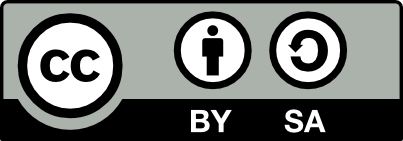